DISEÑO, CONSTRUCCIÓN E IMPLANTACIÓN DE UN DIGESTOR ANAEROBIO DE FLUJO CONTINUO PARA EL TRATAMIENTO DE ESTIÉRCOL BOVINO EN LA FINCA “RANCHO SANTA ESTHER” DEL SECTOR “LA DELICIA” PARROQUIA TULCÁN, CANTÓN TULCÁN, PROVINCIA DEL CARCHI, ECUADOR.
PREVIA  A LA OBTENCIÓN DE GRADO ACADÉMICO O TÍTULO DE:

INGENIERÍA EN BIOTECNOLOGÍA

ELABORADO POR:

AMANDA ISABEL PAZMIÑO ZUMÁRRAGA


SANGOLQUÍ, 17 DE DICIEMBRE DEL 2012
Índice de contenidos
INTRODUCCIÓN
OBJETIVOS
hipótesis
MARCO TEÓRICO
MATERIALES Y MÉTODOS
RESULTADOS Y DISCUSIÓN
CONCLUSIONES
RECOMENDACIONES
AGRADECIMIENTOS
INTRODUCCIÓN
ACTIVIDADES  AGRÍCOLAS Y GANADERAS
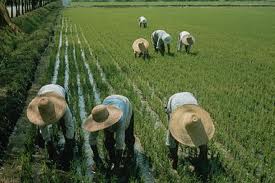 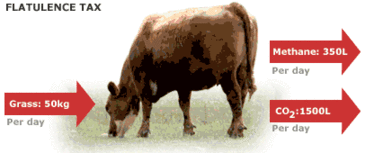 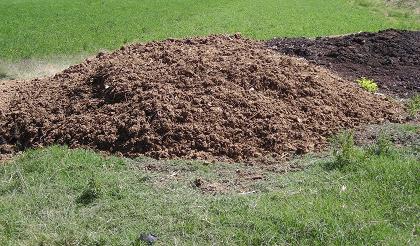 Descomposición de desechos
Cultivo de Arroz Inundado
Fermentación Entérica de animales
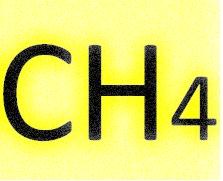 120%
Preservación de recursos naturales .
Tecnologías limpias, de bajo costo con el mínimo uso de insumos industriales.
Cultivos orgánicos.
AGRICULTURA SOSTENIBLE
470 Millones TM/año
Año 2100
17% Act. Ganaderas
“satisfacer las necesidades del presente sin comprometer la capacidad de las futuras generaciones para satisfacer sus propias necesidades”
INTRODUCCIÓN
PROBLEMA GENERAL
Incorrecta disposición de excretas bovinas.
Generación de gran cantidad de materia fecal. 
Especialmente durante el proceso de ordeño.
Contaminación de cuerpos de agua.
Finca “Rancho Santa Esther”
Extensión de 52 hectáreas dedicadas a pastos
Cuenta con 98 animales, 18 son terneras, 25 vaconas y 55 vacas, de estas 36 son lecheras continuas.
Ordeño dos veces por día.
Lavado de potreros antes y después de la salida de los animales.
Estiércol enviado a la acequia SIN TRATAMIENTO.
Problema ambientales y de salud.
Índice de contenidos
INTRODUCCIÓN
OBJETIVOS
hipótesis
MARCO TEÓRICO
MATERIALES Y MÉTODOS
RESULTADOS Y DISCUSIÓN
CONCLUSIONES
RECOMENDACIONES
AGRADECIMIENTOS
OBJETIVO Principal
Diseñar, construir e implantar un digestor anaerobio de flujo continuo, para tratamiento de estiércol bovino en la Finca “Rancho Santa Esther” del sector “La Delicia” parroquia Tulcán, cantón Tulcán, provincia del Cachi-Ecuador.
Objetivos específicos
Emplear los parámetros de diseño pre-establecidos para diseñar el digestor anaerobio.
Estimar la cantidad de biogás que podría generar el digestor anaerobio.
Realizar el ensamblaje, estabilización y operación del digestor anaerobio.
Controlar los parámetros de operación que han sido determinados para un adecuado funcionamiento del digestor anaerobio.
Comprobar el funcionamiento y la eficiencia del sistema a través de análisis físico-químicos y microbiológicos del biofertilizante obtenido.
Validar el volumen de biogás obtenido sobre la base de análisis estadísticos exploratorios e inferenciales.
Índice de contenidos
INTRODUCCIÓN
OBJETIVOS
hipótesis
MARCO TEÓRICO
MATERIALES Y MÉTODOS
RESULTADOS Y DISCUSIÓN
CONCLUSIONES
RECOMENDACIONES
AGRADECIMIENTOS
hipótesis
Ho: E = 50 (Empleando estiércol bovino líquido como sustrato en un digestor anaerobio continuo, bajo condiciones psicrofílicas, se produce 50 Litros de gas metano diarios).
H1: E > 50 (Empleando estiércol bovino líquido como sustrato en un digestor anaerobio continuo, bajo condiciones psicrofílicas, se produce más de 50 Litros de gas metano diarios).
Índice de contenidos
INTRODUCCIÓN
OBJETIVOS
hipótesis
MARCO TEÓRICO
MATERIALES Y MÉTODOS
RESULTADOS Y DISCUSIÓN
CONCLUSIONES
RECOMENDACIONES
AGRADECIMIENTOS
MARCO TEÓRICO
Ganado Lechero en el Ecuador
8 713000 TM de Leche
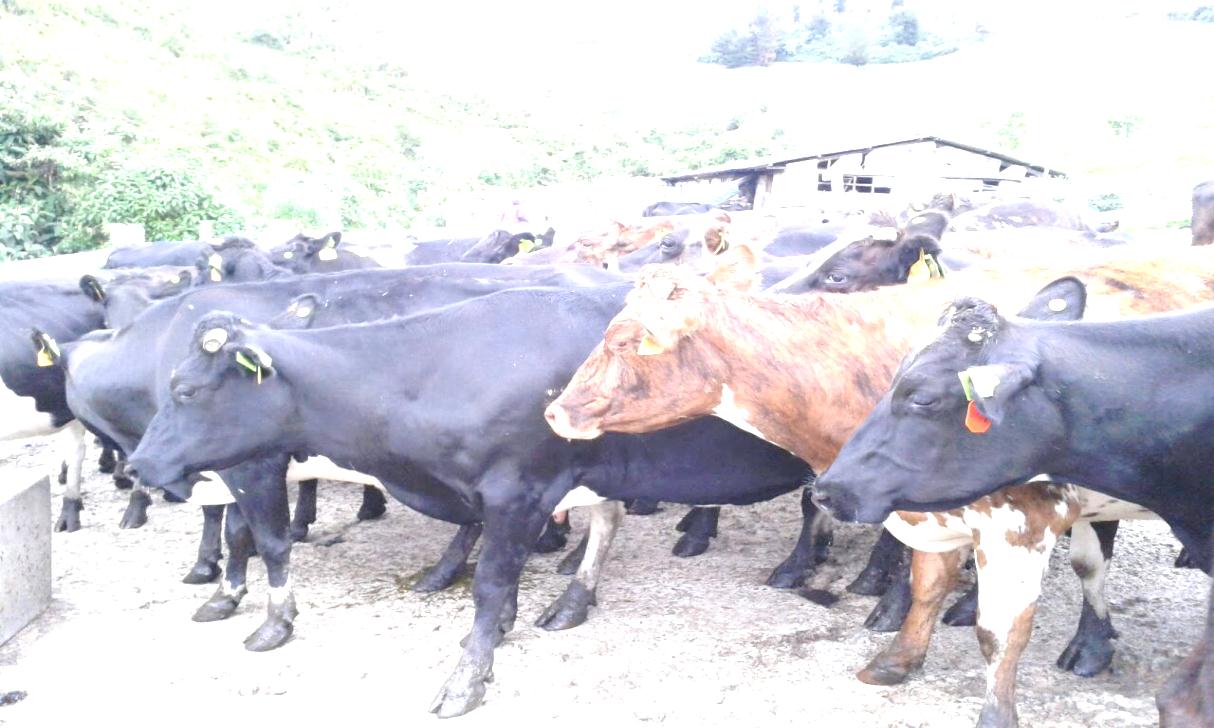 Ecuador: 5,5 millones de cabezas de ganado

0,9%  ganado pura sangre de leche. 
1,4%  ganado mestizo con registro. 
42,4%  ganado mestizo sin registro. 
 54,1%  ganado criollo.
                          Agroecuador,2011
Pasturas cultivadas  base de la alimentación de la ganadería al pastoreo.
Herramienta principal para manipular la producción.
Fuente de alimento más barata .
Adecuado manejo  pastoreo rotacional.
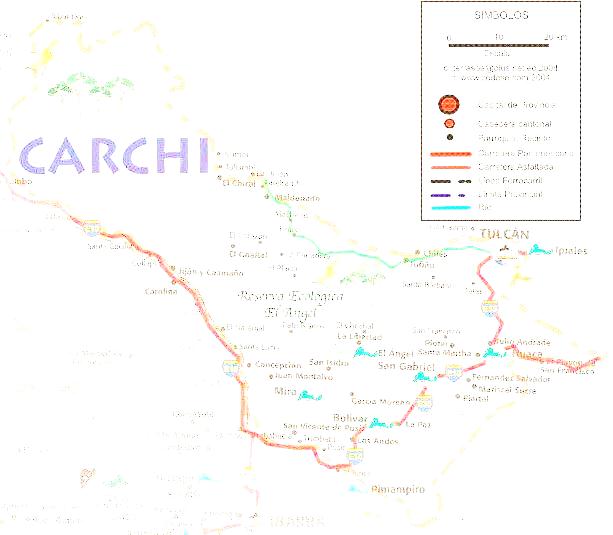 Carchi constituye zona óptima para la crianza de ganado.

Aporta el 4,78% de la producción de leche en el total nacional.

El cantón Tulcán es el de mayor superficie dedicada a pastos y también el de mayor población bovina
Gramíneas + Leguminosas + Yerbas propias

Energía y proteína
Figuras tomadas de: (Autor)
[Speaker Notes: Como lo menciona Bernal (2005), las pasturas cultivadas son la base de la alimentación de la ganadería al pastoreo, ya sea a nivel de valles interandinos o en zonas alto andinas y se las considera como la herramienta principal para manipular la producción en la explotación, porque son la fuente de alimento más barata que existe; al asociar gramíneas con leguminosas proveen un alimento completo y balanceado al ganado es decir obteniendo energía y proteína a la vez; el manejo adecuado como por ejemplo, el sistema de “pastoreo controlado” o el pastoreo rotacional, permite optimizar el uso de este recurso incrementando su productividad y su perennidad.]
Estiércol Bovino
MARCO TEÓRICO
Figuras tomadas de: www.google.com
Biogás
MARCO TEÓRICO
REACCIONES BIOQUÍMICAS
CUANTIFICACIÓN
APLICACIONES
CARACTERÍSTICAS
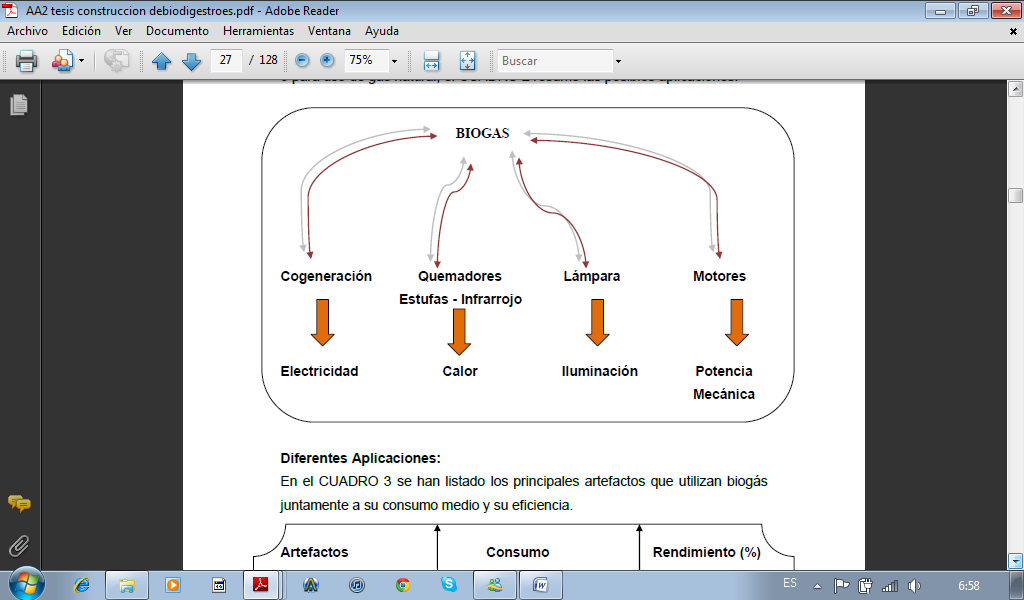 Método estequiométrico
  a partir de la relación ácido acético : ácido propiónico.

Método estequiométrico a partir de la producción de ácidos grasos volátiles (AGV).

Método de sólidos totales.

Cromatografía de gases.

Medición in situ.
Poco mas liviano que el aire.
Es una mezcla explosiva cuando el contenido de CH4 es > 50%.
Materia Orgánica
Agua
Amoniaco
A. Sulfhídrico
Dióxido de Carbono
Metano
Gas producto de la degradación anaeróbica de materia orgánica en una cámara hermética.
MARCO TEÓRICO
Procesos de Biodigestión
No requiere Oxígeno.
Produce biogás.
El subproducto lodos es utilizable como abono o fertilizante.
Eficiente a elevadas cargas de DBO.
Evita los malos olores entre el 90 y 100%.
Elimina lombrices intestinales.
90%-100% de fasciolas sanguínea
Elimina en 90-100% de UFC`s.
Ventajas de la  Digestión Anaerobia
Digestión Aerobia
BACTERIAS

Descomponen material biodegradable en AUSENCIA DE OXÍGENO.
Más lento que el tratamiento aerobio. 
Más sensible a los choques tóxicos.
Sensible a factores como temperatura, pH, velocidad de carga, etc.
No genera calor.
Disponibilidad de sustrato.
Digestión Anaerobia
Desventajas de la  Digestión Anaerobia
MARCO TEÓRICO
Digestión Anaerobia
MO - compuestos orgánicos complejos
(carbohidratos, proteínas, lípidos)
Hidrólisis
compuestos orgánicos simples
(azúcares, aminoácidos, etc)
Acidogénesis
ácidos orgánicos
(acetato, propianato, butirato, etc)
Acetogénesis
acetato + H2 + CO2
Metanogénesis
CH4 + CO2
H2S + CO2
Sulfurogénesis: cuando hay sulfatos las bacterias sulfato reductoras compiten por el sustrato con las demás (se genera H2S y baja prod.CH4, hay problema de olores e inhibición).
Hidrólisis: los compuestos orgánicos complejos (material particulado) son transformados en material disuelto más simple, por medio de enzimas producidas por bacterias fermentativas.
Metanogénesis: finalmente se produce metano a partir de acetato (bacterias metanogénicas acetoclásticas) y de H2S y CO2 (bacterias metanogénicas hidrogenotróficas).
Acidogénesis: los productos solubles son convertidos en ácidos grasos volátiles, CO2, H2, H2S, etc, por la acción de las bacterias fermentativas acidogénicas.
Acetogénesis: los productos generados en la etapa anterior son transformados en sustrato para las bacterias metanogénicas.
Diapositiva tomada de: Curso Tratamiento de Aguas Residuales Año 2002.
Biogás
ESPUMA
SOBRENADANTE
efluente
crudo
M.O. EN DIGESTIÓN
LODO DIGERIDO
Biol
MARCO TEÓRICO
Digestor y Tipos de digestores
Cámara hermética e impermeable en la que se depositan materia orgánica para producir en su interior una degradación anaeróbica de la cual se obtiene biogás y biol.
Digestores de acuerdo a su funcionamiento.
Tipo hindú o de domo flotante.
Tipo Chino o de cúpula fija.
Tipo bolsa completa/ biodigestores de polietileno tubular.
Digestores de acuerdo a la frecuencia de carga.
Tipo Batch/Lote.
Tipo semi continuo
Tipo continuo.
Una vez alimentado con la primera carga, se debe mantener la alimentación regularmente.

La biomasa a utilizar tiene que estar mezclada con agua, esta mezcla debe producirse fuera del digestor, antes de la alimentación.
Imagen tomada de: Curso Tratamiento de Aguas Residuales Año 2002.
MARCO TEÓRICO
Factores que determinan la producción de gas
Psicrófilo: 
Bajo los 20ºC.
Producción de biogás baja.

Mesófilo:
25 y 40ºC.
Bacterias tienen rápida reproducción. 
Se digiere la mayoría de los desechos orgánicos.
La temperatura óptima de 35ºC.

Termófilo: 
50 y 60ºC.
Rango de mayor producción de biogás y en el menor tiempo.
Usado solo en instalaciones a nivel industrial.
TEMPERATURA
Número de días que demora la masa en producir metano
TRH
Óptimo entre 6,7 y 7,5 (solo si esta operando correctamente).

máx.    entre 6 y 8. 

El principal cambio suele ser por ACIDIFICACIÓN.
	Permanecer por largo tiempo sin recibir carga.
	Presencia de producto tóxico en la carga.
	Cambio amplio y repentino de la temperatura interna.
pH
DISPONIBILIDAD DE ESTIÉRCOL
RELACIÓN C/N
Se requiere una proporción adecuada de micro y macronutrientes. 

La relación entre los nutrientes C/N debe estar entre 16:1-30:1.

Óptimo en 25:1
CONTENIDO DE SÓLIDOS
TÓXICOS
Una buena dilución de la mezcla asegura que el biodigestor realmente sea de flujo continuo, evitando que se atasque por exceso de materia sólida en su interior.
CARGA DE MEZCLA DIARIA
Biol
MARCO TEÓRICO
Es el producto del proceso de la digestión anaerobia.

Puede ser sólido o líquido.

No posee mal olor.

No atrae a moscas a diferencia del estiércol fresco. 

Este puede aplicarse en cantidades recomendadas directamente al campo en forma líquida o sólida.
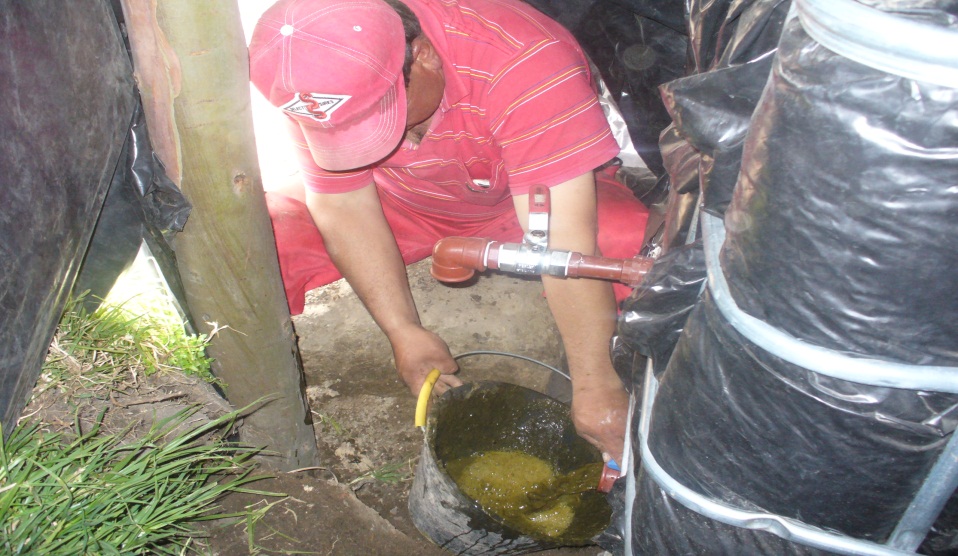 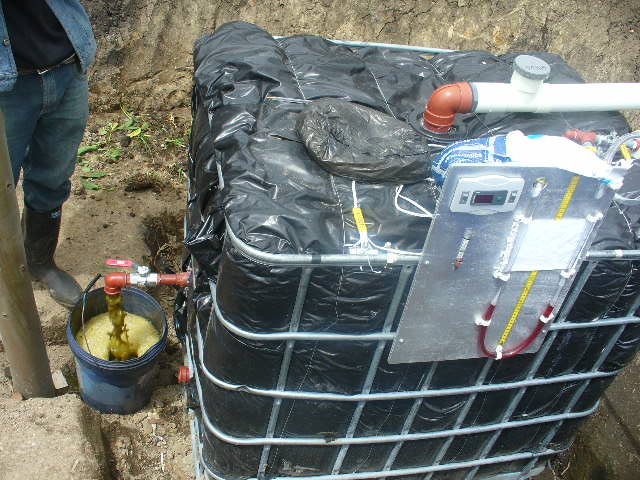 Figuras tomadas de: (Autor)
Índice de contenidos
INTRODUCCIÓN
OBJETIVOS
hipótesis
MARCO TEÓRICO
MATERIALES Y MÉTODOS
RESULTADOS Y DISCUSIÓN
CONCLUSIONES
RECOMENDACIONES
AGRADECIMIENTOS
MATERIALES Y MÉTODOS
Etapas del proyecto
El proyecto se realizó en las instalaciones de la Finca “Rancho Santa Esther” ubicada en del sector “La Delicia”, parroquia Tulcán, cantón Tulcán, provincia del Carchi.
Etapa Preliminar
Diseño y Construcción
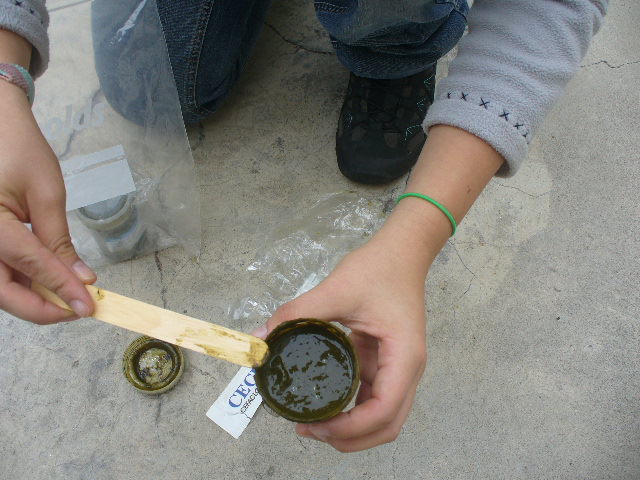 Tanque Digestor: 
Volumen funcional del digestor:

Carga inicial:
Cálculo de la cantidad de inóculo.
Cálculo de la carga del sustrato inicial.  
Balance de masas para la carga inicial.
Carga regular:
Cálculo del caudal diario de entrada y salida. 
Balance de masa para la carga regular.
Dimensionamiento del sistema de Digestión Anaerobia
Recolección y Evaluación  de Estiércol
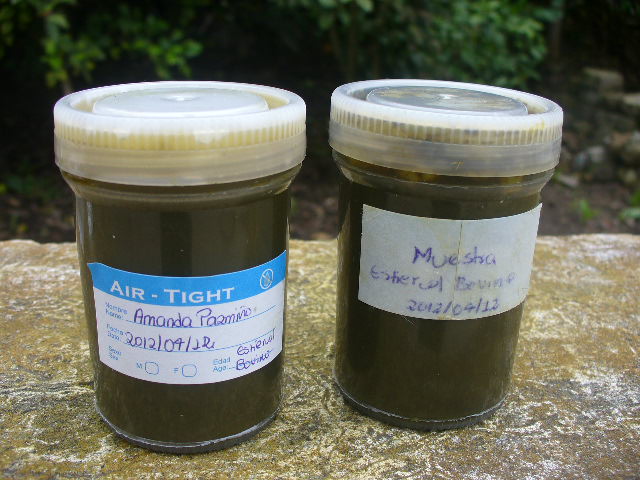 Tanque Recolector: 

Durante 6 días se recolectó solo el estiércol generado durante el ordeño.
Las muestras fueron llevadas al laboratorio de la Escuela de Ciencias Agrícolas y Ambientales de la Pontificia Universidad Católica del Ecuador sede Ibarra.
Tanque Gasómetro: 

Cálculo de la producción diaria de gas teórico. 
(Método de sólidos totales)
Figuras tomadas de: (Autor)
MATERIALES Y MÉTODOS
Etapas del proyecto
Operación del equipo de digestión anaerobio continuo
Parámetros de operación
consistió en INÓCULO + SUSTRATO 

50% del volumen del inóculo fue lodo recogido de los almacenamientos de agua cercana (agua empozada) y el 50% restante fueron heces recolectadas días antes y fermentadas al sol durante 5 días.

Como sustrato fue ESTIÉRCOL + AGUA
Carga inicial
Período de adaptación y crecimiento de las bacterias anaerobias.

No se realizó cargas regulares.

Se mantuvo el monitoreo de los parámetros operativos.
Estabilización
Se realizó diariamente, después de la etapa de estabilización hasta la finalización del proyecto. 

Se mantuvo el monitoreo de parámetros.
Carga regular
MATERIALES Y MÉTODOS
Etapas del proyecto
Análisis de productos obtenidos
Análisis de la calidad de biol generado
Análisis de la calidad de biogás generado
Análisis de eficiencia de la digestión anaerobia
Se empleó los resultados obtenidos tanto del estiércol y del biol. 

Se tomó en cuenta los valores de DQO, DBO5 y Sólidos Totales.
Análisis descriptivo de datos.
Índice de contenidos
INTRODUCCIÓN
OBJETIVOS
hipótesis
MARCO TEÓRICO
MATERIALES Y MÉTODOS
RESULTADOS Y DISCUSIÓN
CONCLUSIONES
RECOMENDACIONES
AGRADECIMIENTOS
Etapa preliminar
RESULTADOS Y DISCUSIÓN
Análisis elemental de estiércol
Bavera & Peñafort (2006): Heces en forma de papilla dieta balanceada, correcta masticación, rumiación e insalivación.

Bavera & Peñafort (2006): heces bovinas difieren de casi todas las especies animales por su alto contenido de agua.

Jarauta (2005): 10,88% es un contenido bajo en sólidos. 


Jarauta (2005): DBO5 y DQO, representan indirectamente el contenido de materia orgánica de un residuo
DQO resultados dentro del rango
DBO5 excedidos en 1 100 mgO2/L lo que podría causar efecto de lavado de las bacterias, aumentar moderadamente la presencia de ácidos volátiles e incrementar moderadamente la producción de gas.

López A, (2009): N2 dentro de los rangos.
     C   fuera de los rangos (dilución).

De La Torre (2008): de UFC de E. coli y de coliformes totales característico de una muestra de heces.
Recolección de estiércol bovino
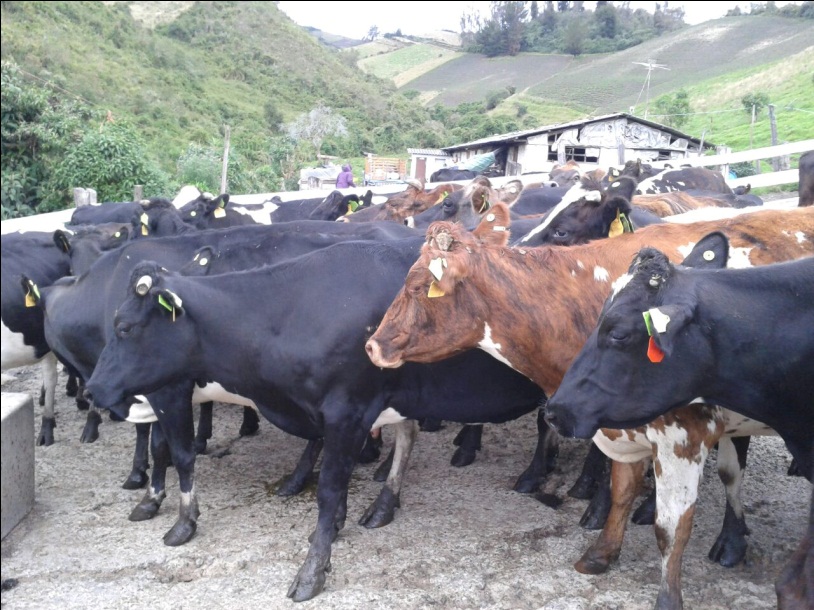 La Finca “Rancho Santa Esther”, contaba con ganado vacuno lechero de las razas Jersey, Swiss Roja y Holstein siendo esta la más numerosa con  77 ejemplares de un total de 98.

Ingieren la mayor parte del año una mezcla de gramíneas y leguminosas.

El ganado no es estabulado.
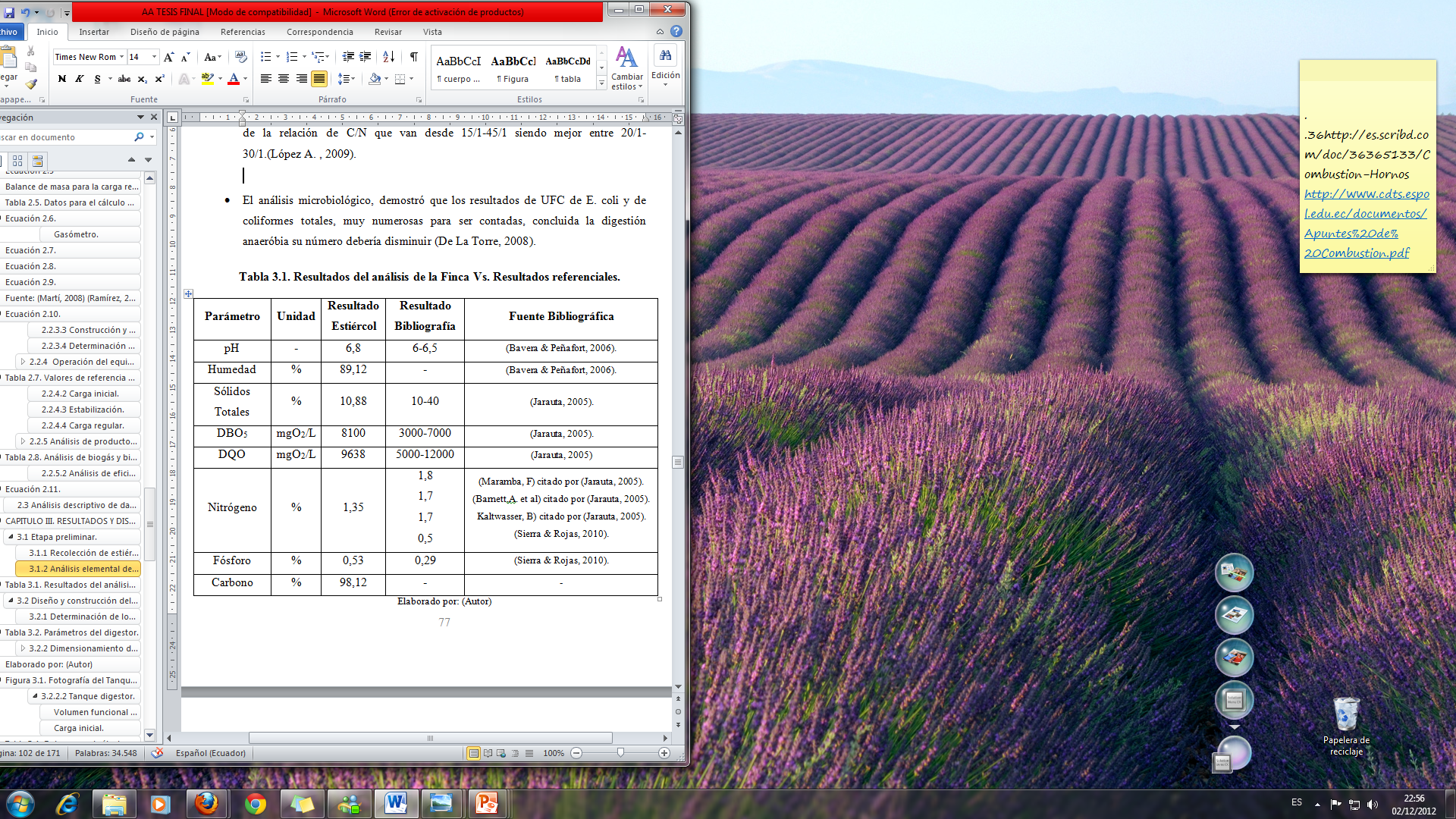 Diseño
RESULTADOS Y DISCUSIÓN
Parámetros de diseño
Estiércol bovino generado diariamente.
Por razones de tamaño del tanque y factores económicos.
Metcalf & Eddy, (1991): Volumen tope al que se llenaría el digestor.
López G (1992): 15% de inóculo proporciona un buen inicio de la digestión anaerobia.
Martí J. (2008): periodo referencial para climas fríos.
Jarauta (2005): % de sólidos 10-40%. López G. (1992):  MO alta puede llegar a ser de hasta 5%.
* Necesidades específicas.
Diseño
RESULTADOS Y DISCUSIÓN
Producción de estiércol durante seis días: 131,3 kg con un promedio de 21,9 kg de excretas por día.
Tanque Recolector
Tanque Gasómetro
Tanque Digestor
Volumen funcional
Cálculo del volumen de metano
Método de sólidos volátiles
PB/día =  0,074m3
            = 74,25 L
Carga inicial
Carga Regular
Inóculo
Sustrato inicial
Caudal diario de entrada y salida
Sustrato Regular
Relación:
EB    =  3,49 kg.  
Agua =  9,23 L
Carga inicial:
EB    =  171,33 kg.  
Agua =  452,46 L
Construcción
RESULTADOS Y DISCUSIÓN
Tanque Recolector
Equipo Completo
Tanque Gasómetro
Invernadero
Tanque Digestor
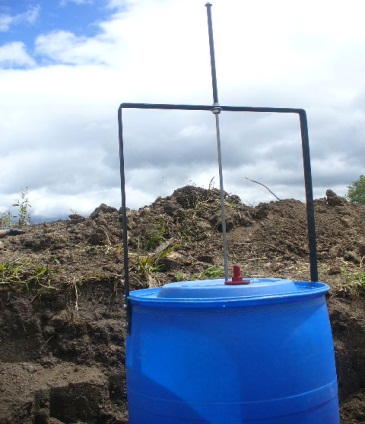 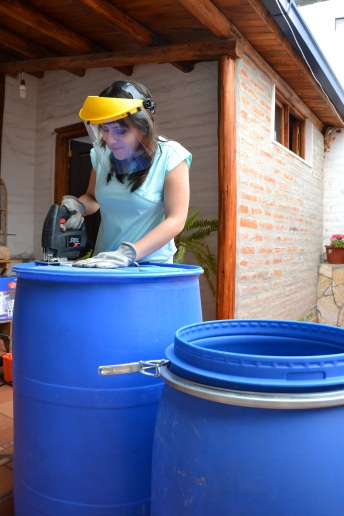 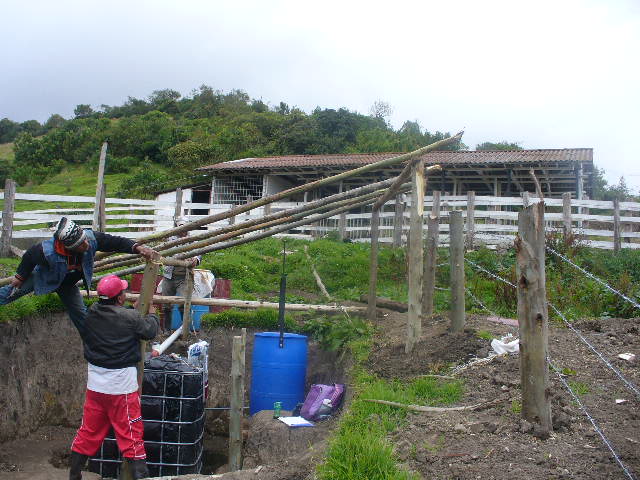 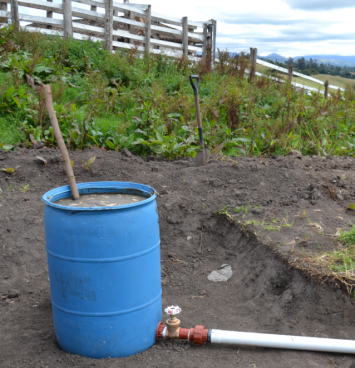 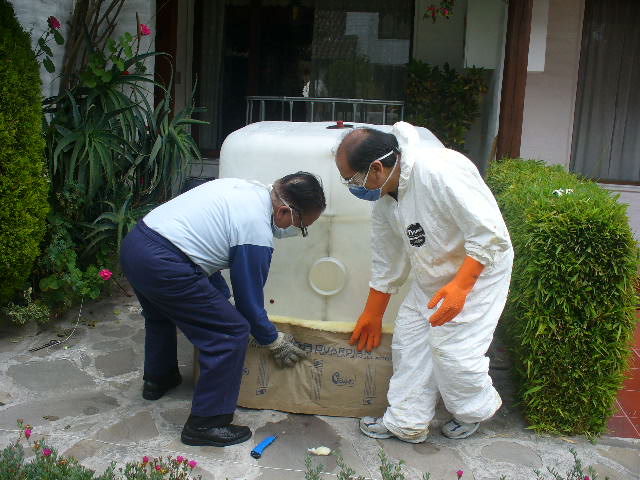 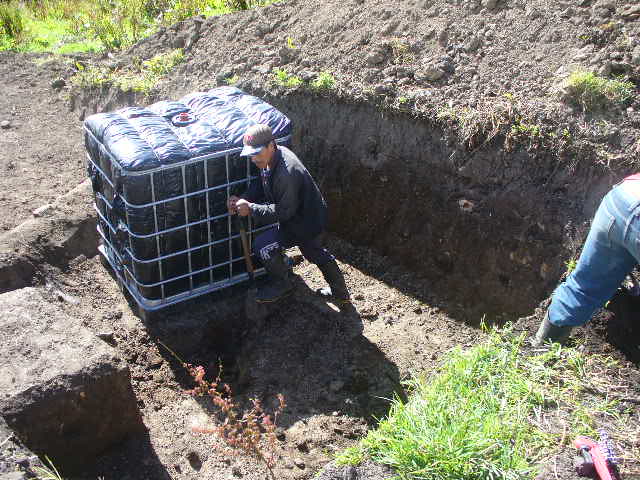 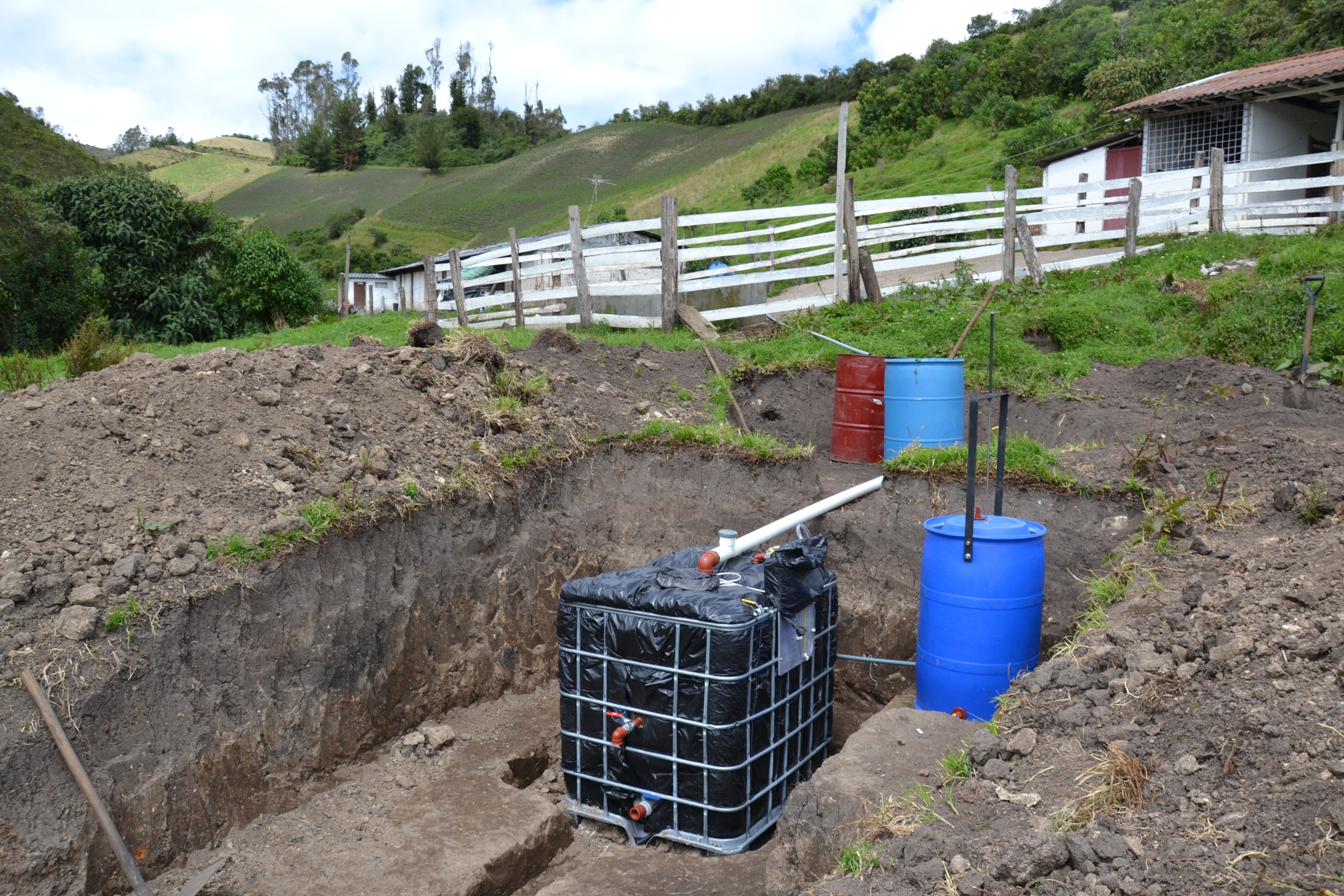 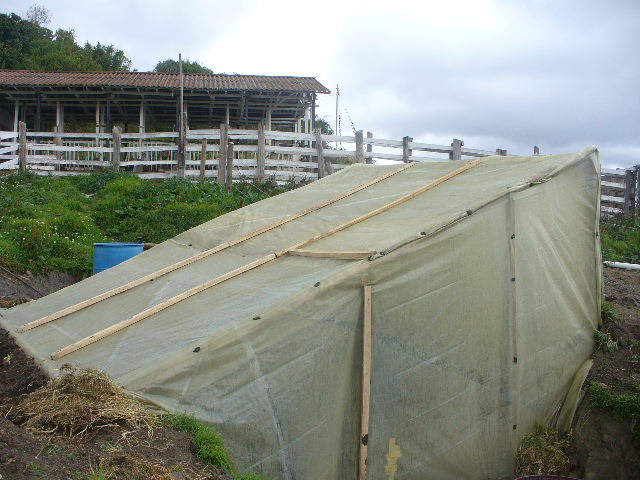 Accesorios
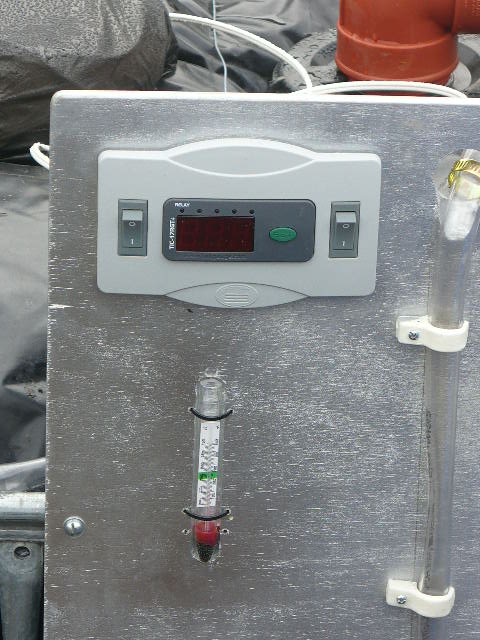 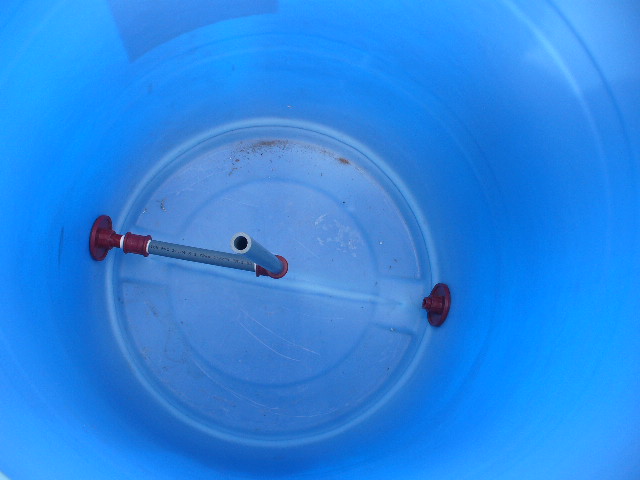 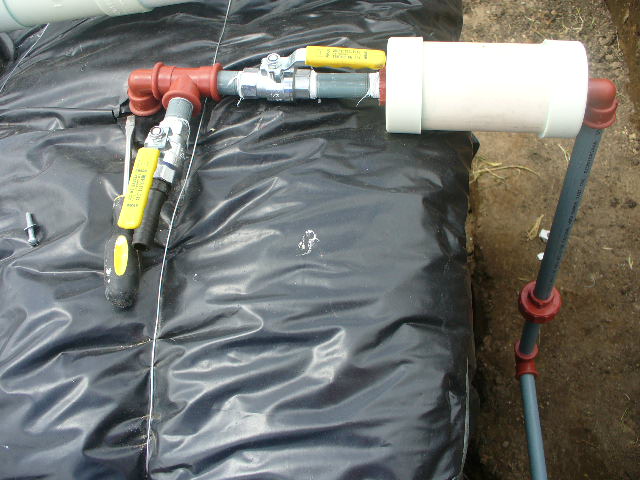 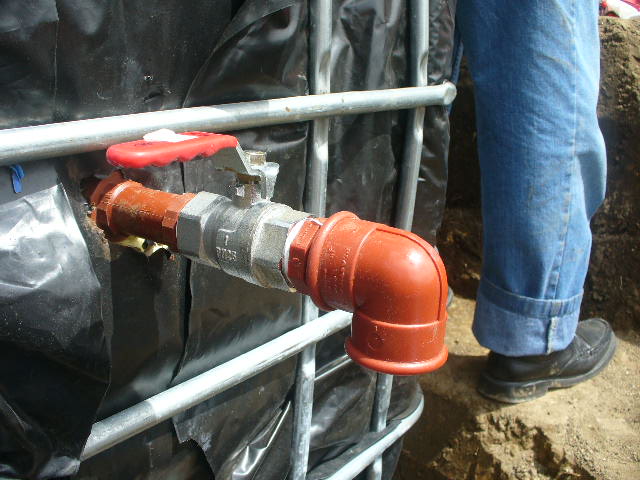 Figuras tomadas de: (Autor)
Operación
RESULTADOS Y DISCUSIÓN
Monitoreo de Parámetros Operativos
Carga  Inicial
- Agua empozada.
- Heces fermentadas.  
- Estiércol fresco.
Hasta completar 750 L.
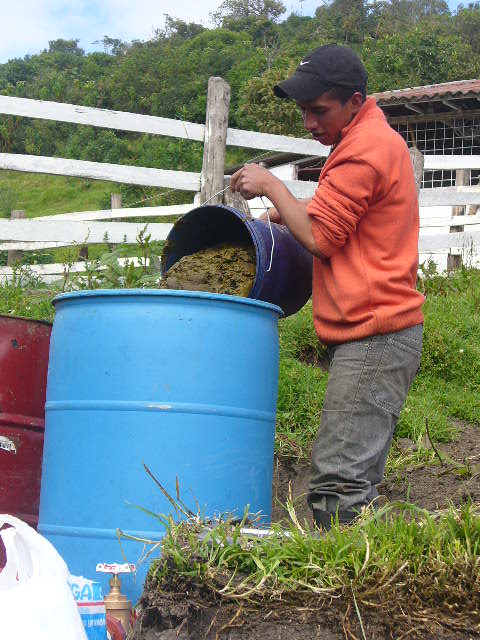 24 - 27 de Mayo del 2012
Estabilización
Tuvo una duración de 38 días 
(28 de Mayo al 05 de Julio/2012).
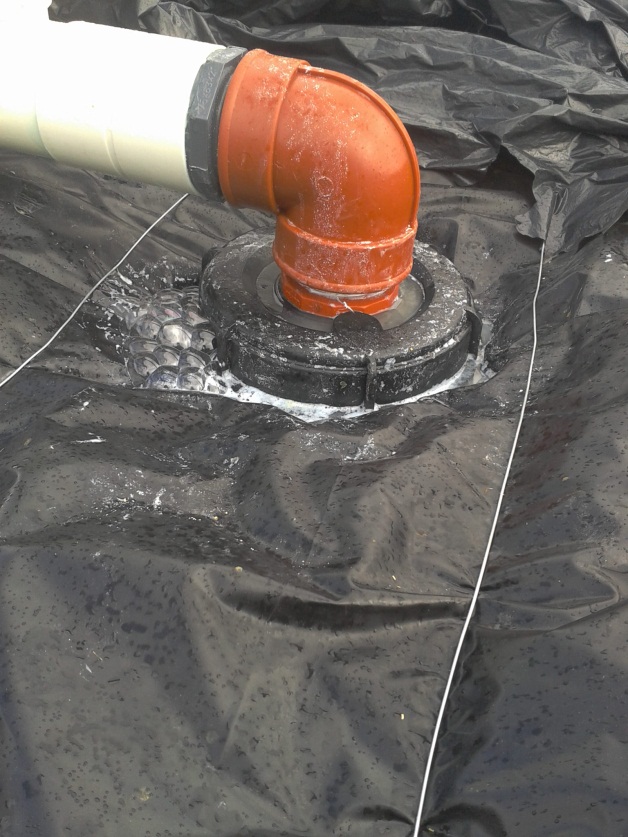 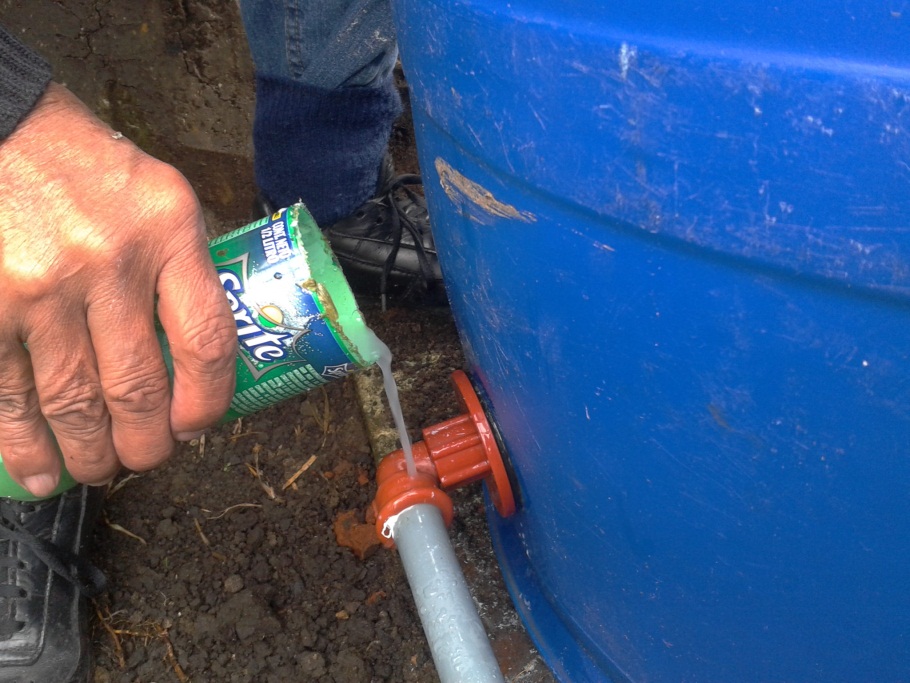 Carga  Regular
Tuvo una duración de 64 días 
(06 de Julio a 07 de Septiembre/2012).
Figuras tomadas de: (Autor)
Parámetros de operación
RESULTADOS Y DISCUSIÓN
Tiempo de monitoreo 107 días
pH
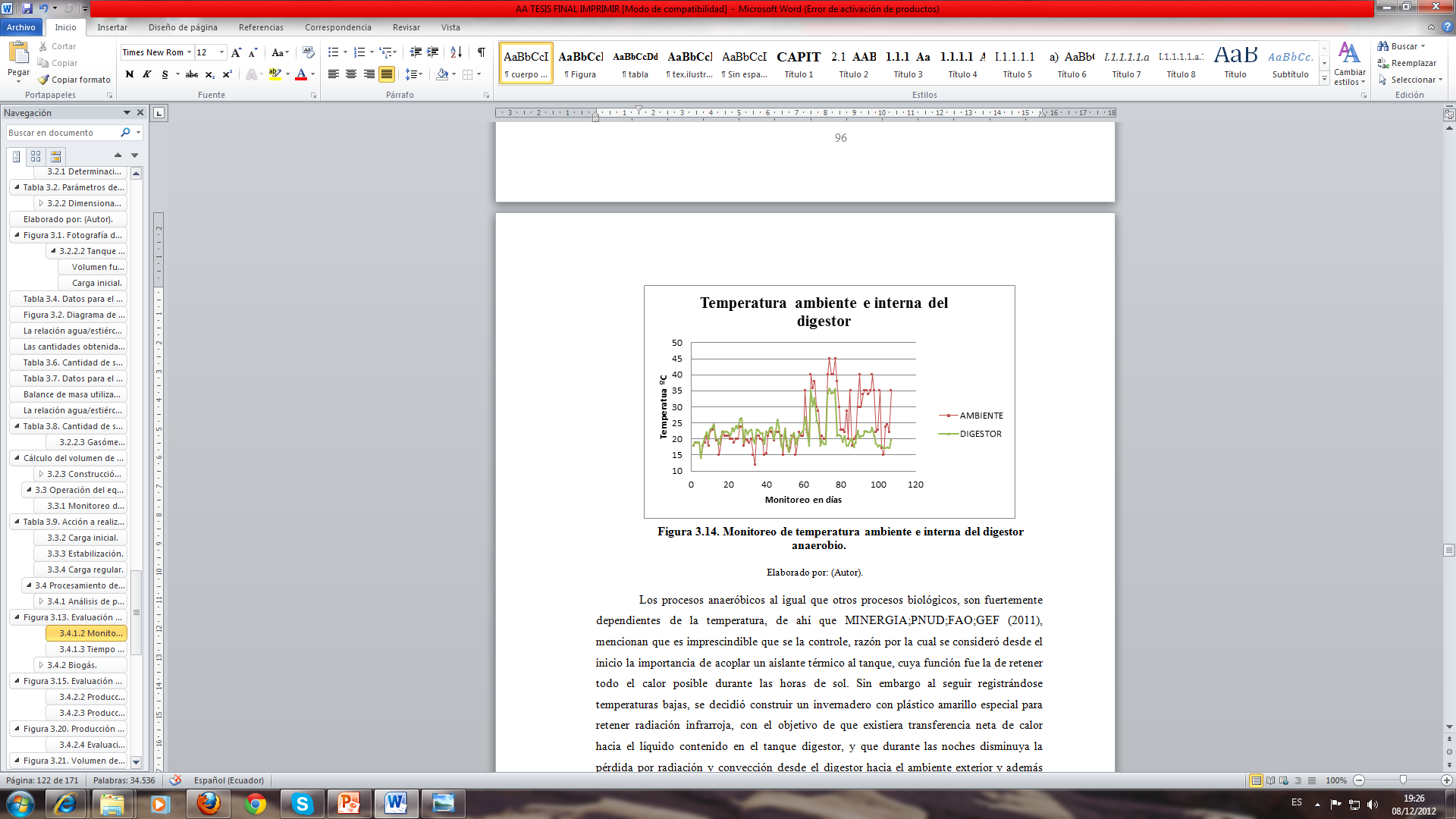 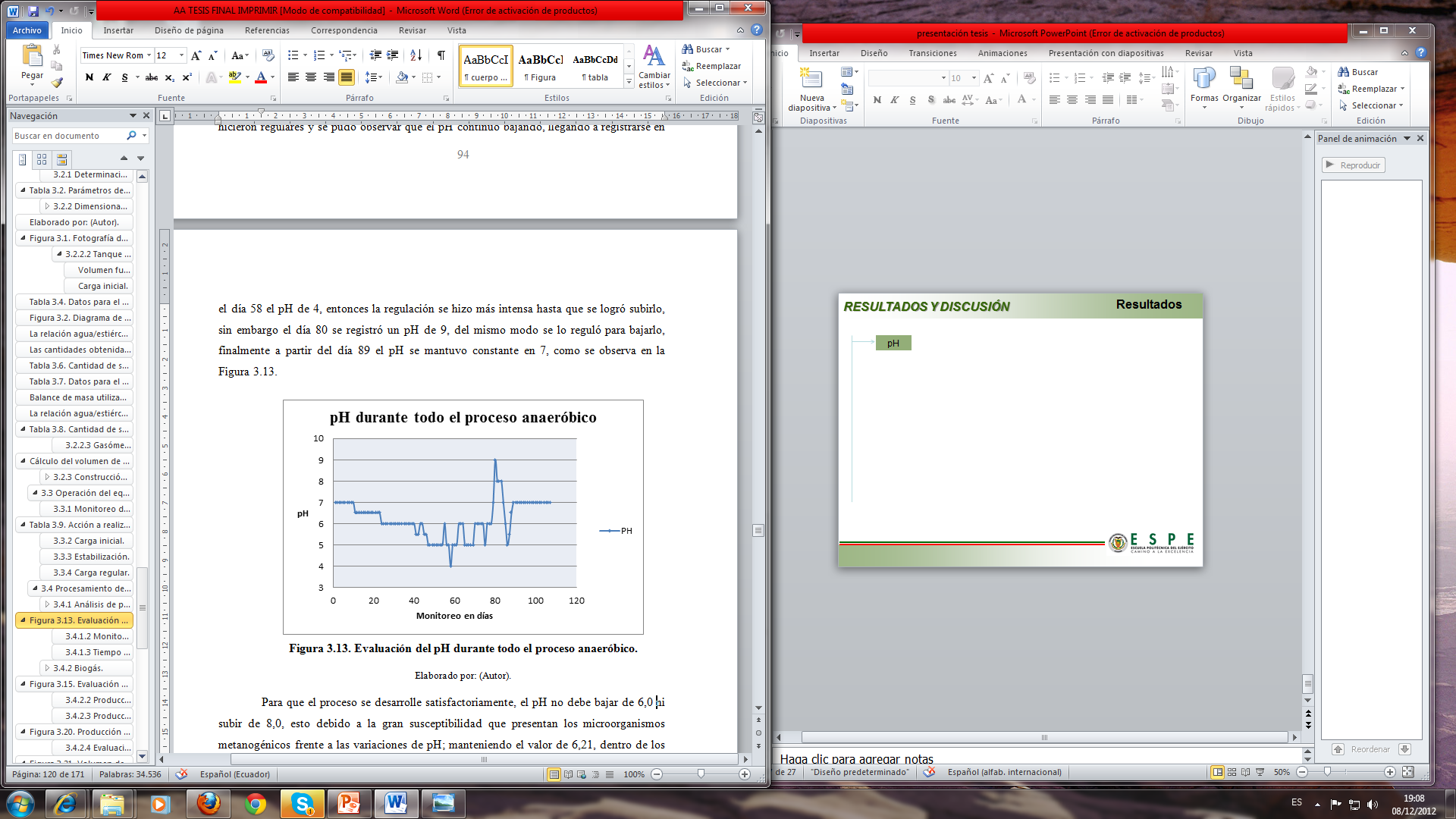 Fue influenciado por la temperatura fría de la zona.

MINERGIA;PNUD;FAO;GEF (2011): digestión anaerobia psicrofílica de estiércol vacuno el proceso se vuelve más lento, obligando a tener tiempos de retención mayores a 100 días para generar gas de calidad.
Temperatura
Tiempo de retención
Primeros 60 días: SIN invernadero.
		 Promedio temp. Amb: 19,88 ºC.
		 Promedio temp. Dig :   21,34 ºC.
Promedio de 6,21. (Rango óptimo 6 – 8)
Durante  9 primeros días: pH 7.
Día 44: Carga regular.
Día 58: pH 4 (excesiva carga orgánica volumétrica que hacía que los AGV y el CO2 se acumularan).
Día 80: pH 9.
Día 89: 7.
Poggio, Ferrer, Batet, & Velo (2006): uso del invernadero podría conllevar a oscilaciones térmicas día-noche en la capa superior del líquido 
Alvarez, Villcaa, & Liden (2006): la actividad metanogénica es suficientemente robusta como para resistir a variaciones cíclicas diarias de temperatura de hasta 14°C, concentrándose la producción de biogás durante las fases de alta temperatura.
Días 61-107:  CON invernadero
	         Promedio temp. Amb: 29,37 ºC.
	         Promedio temp. Dig :   22,42 ºC.
Figuras tomadas de: (Autor)
Biogás
RESULTADOS Y DISCUSIÓN
Tiempo de monitoreo 107 días
Producción de biogás en función del pH
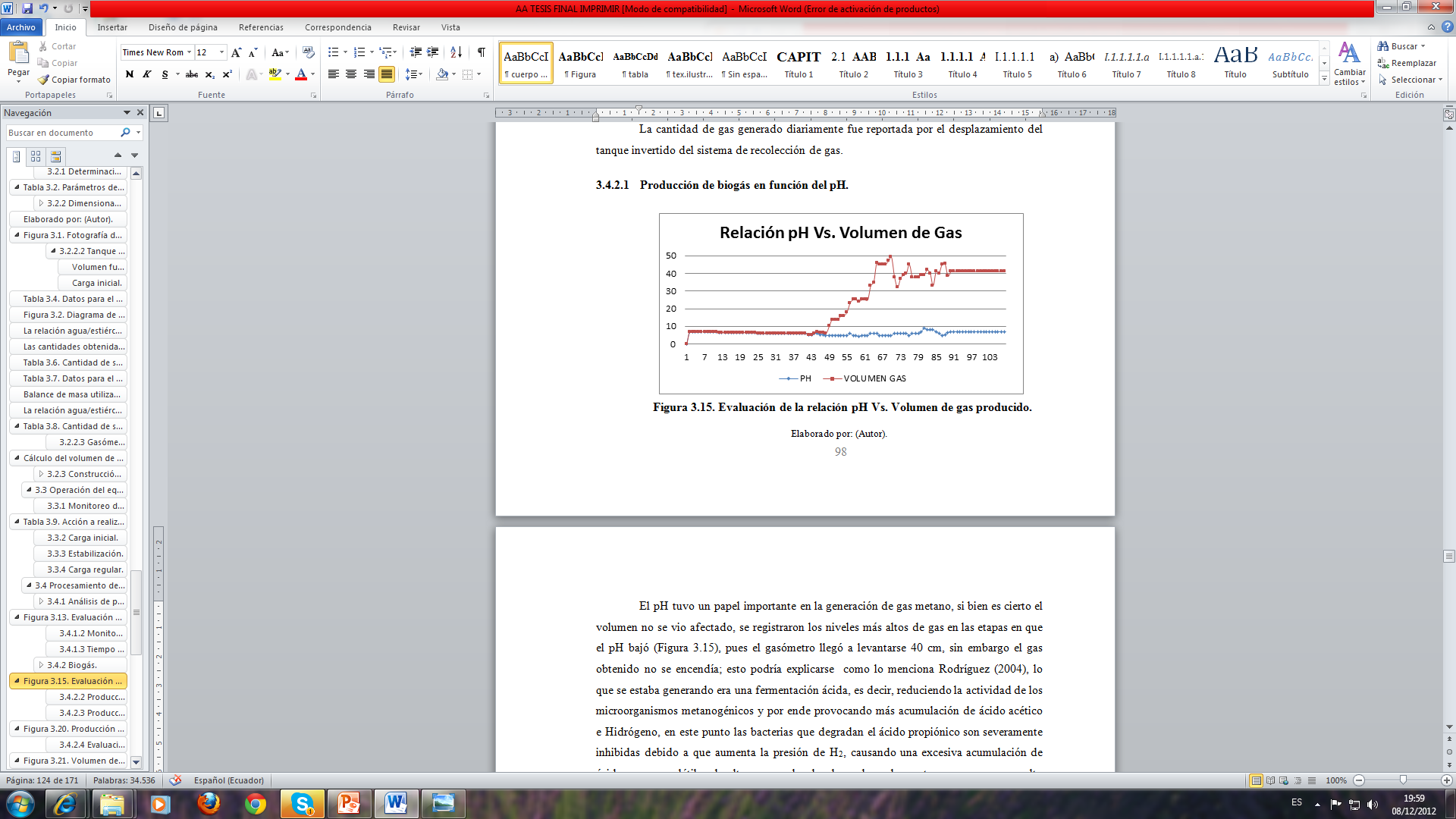 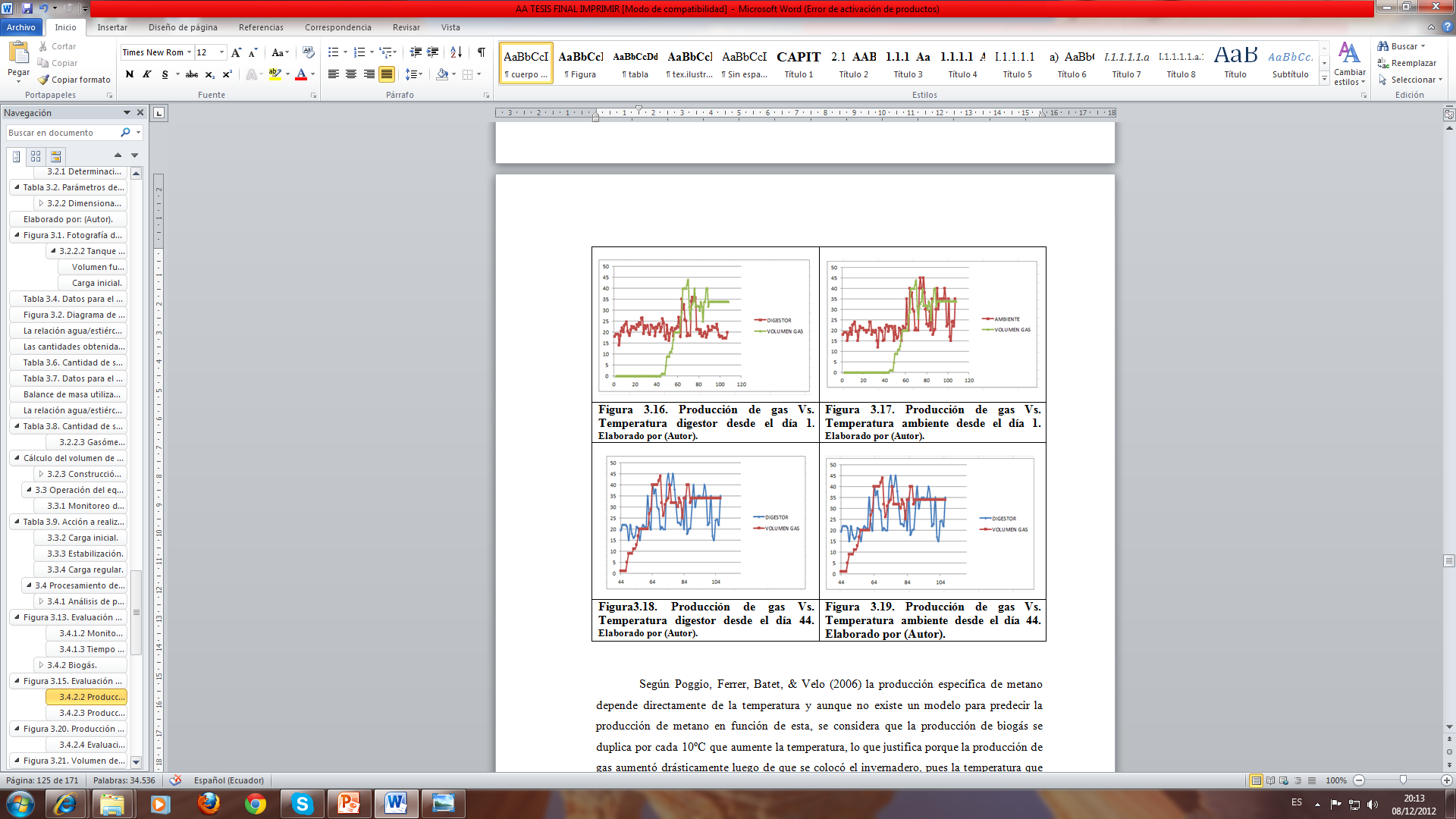 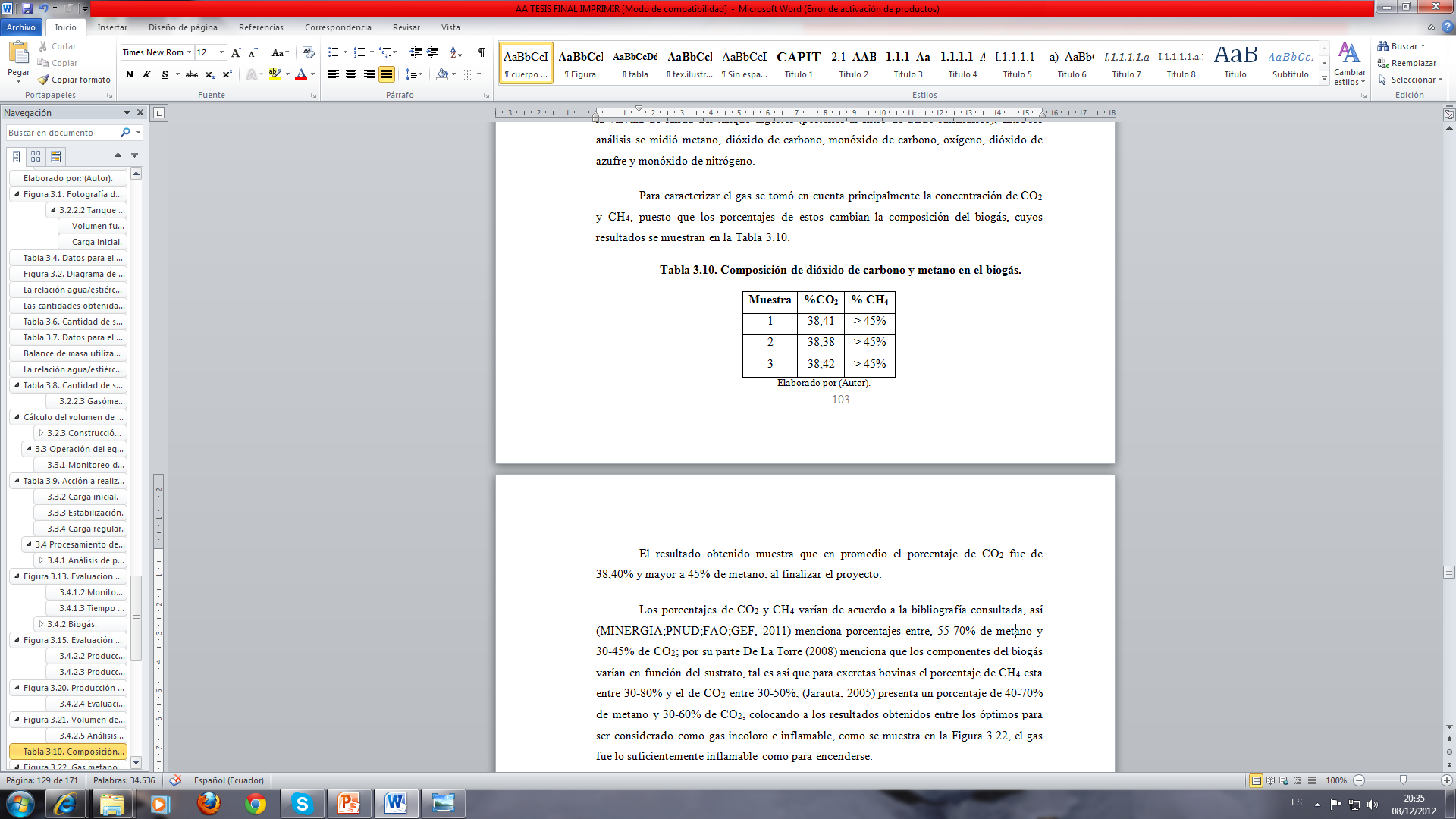 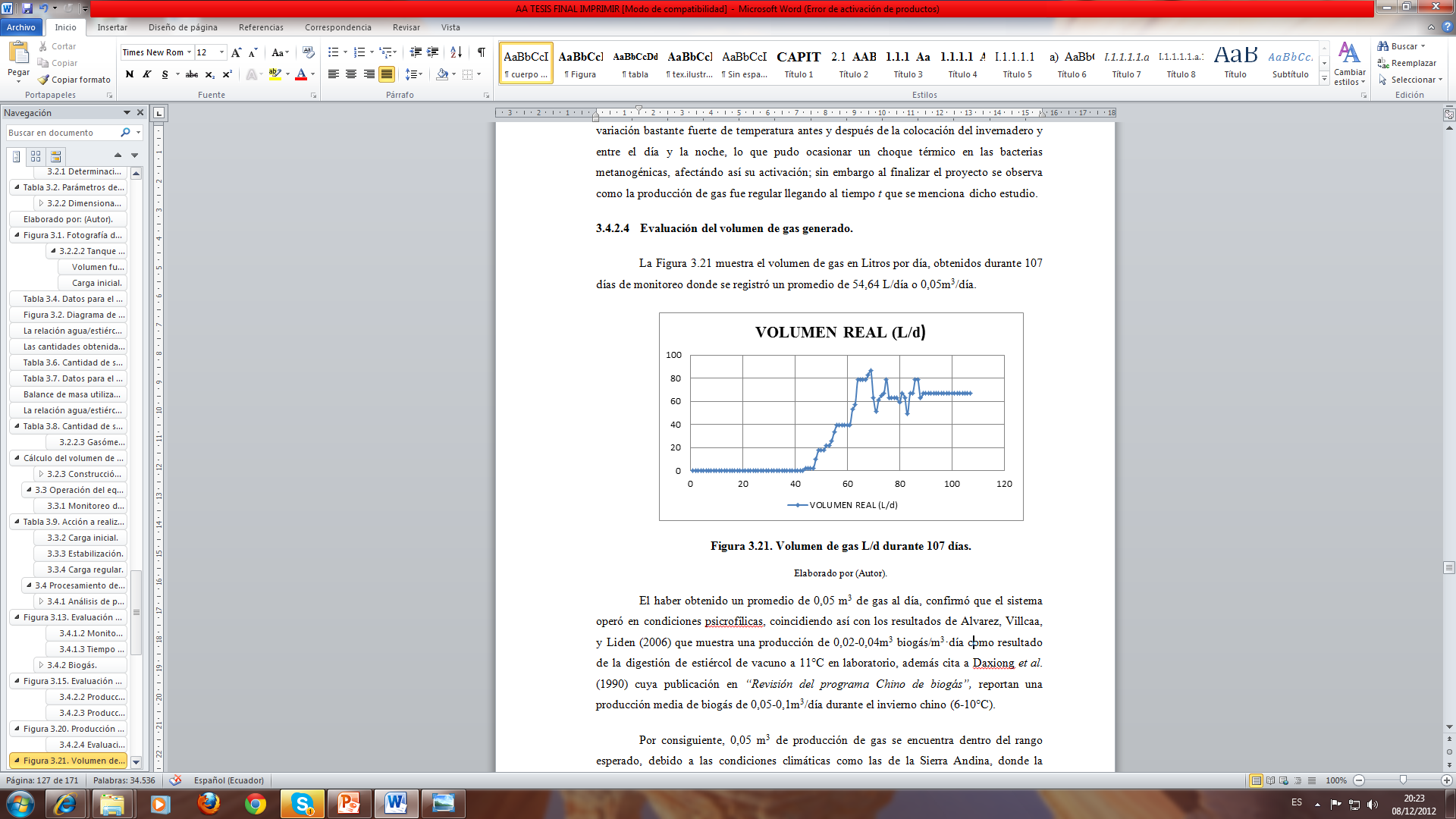 Producción de biogás en función de la temperatura
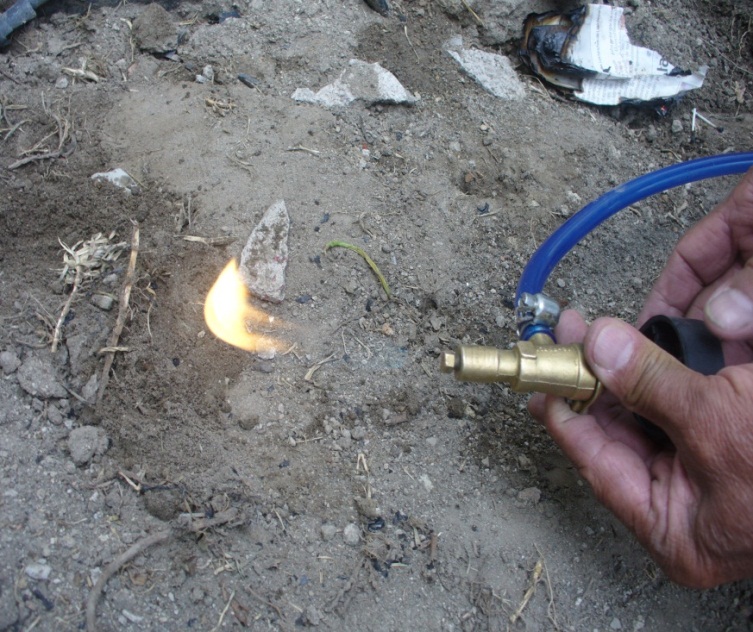 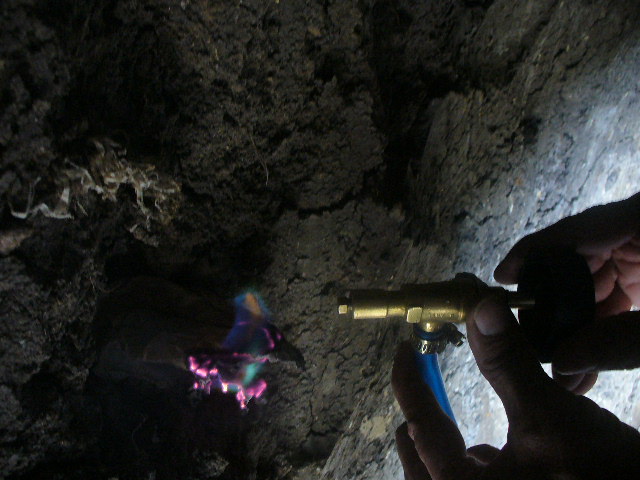 Poggio, Ferrer, Batet, & Velo (2006): la producción específica de metano depende directamente de la temperatura. 
La producción de biogás se duplica por cada 10ºC.
Evaluación del gas generado
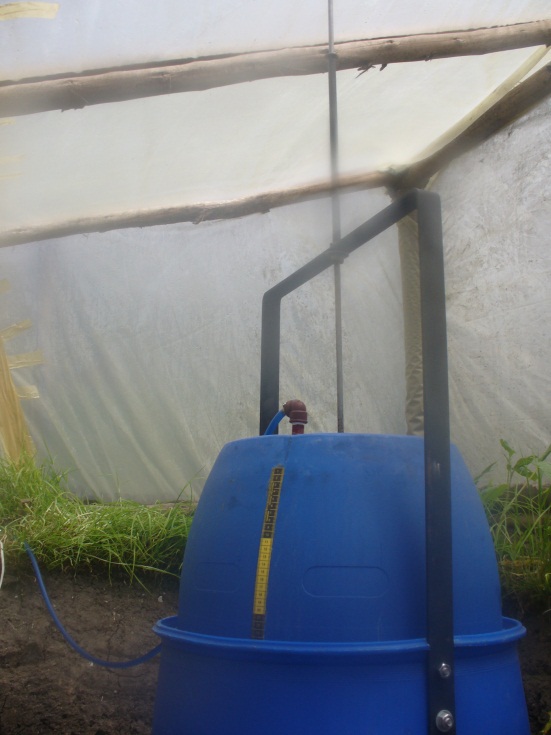 Promedio: 0,05 m3 de gas al día, confirmó que el sistema operó en condiciones psicrofílicas.

Alvarez, Villcaa, y Liden (2006): producción de 0,02-0,04m3 biogás/m3·día como resultado de la digestión de estiércol de vacuno a 11°C en laboratorio.

Daxiong et al. (1990): 0,05-0,1m3/día durante el invierno chino.

Jarauta (2005):producción de gas menor, vacunos extraen mayor parte de nutrientes del forraje y dejan complejos lignosos resistentes a la degradación anaerobia, y realizan una digestión anaerobia parcial.
Se registraron los niveles altos de gas en las etapas en que el pH bajó gasómetro llegó a levantarse 40 cm, sin embargo el gas obtenido NO SE ENCENDÍA.
Análisis Cualitativo
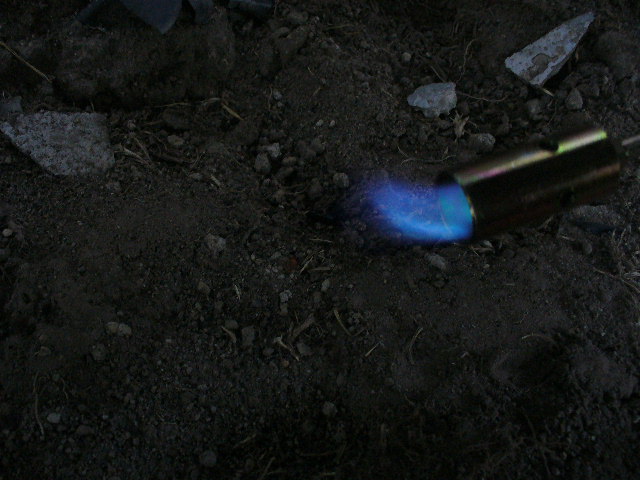 A partir del día 89 el pH se mantuvo en 7, generando una producción de gas que también se mantuvo en 34 cm, con la PRESENCIA DE LLAMA.
La temperatura que rodeaba al digestor dentro del invernadero aumentó de 19,88º a 29,37ºC.
Figuras tomadas de: (Autor)
Biol
RESULTADOS Y DISCUSIÓN
Análisis Cualitativo
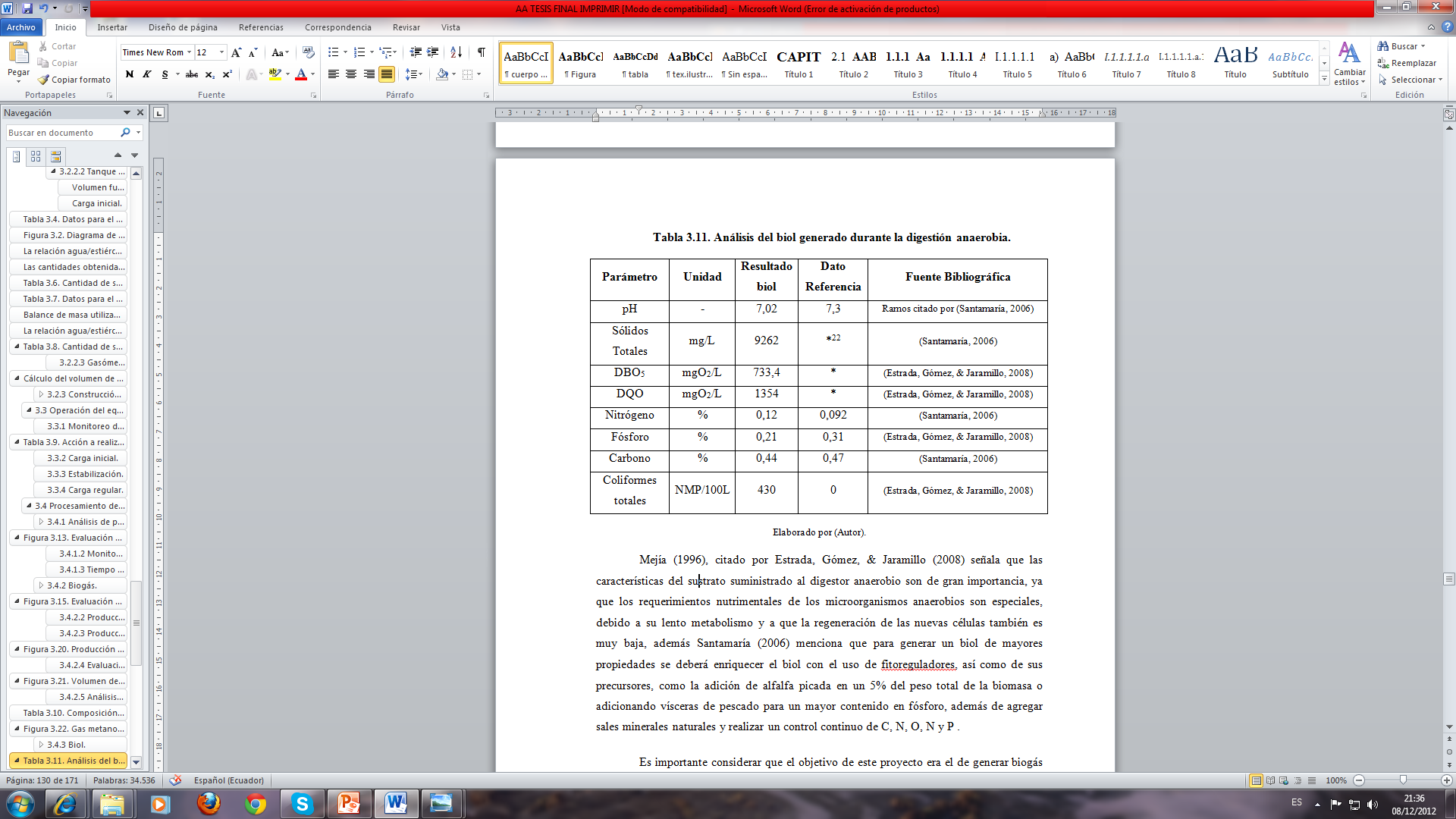 pH: se mantuvo neutro
Depende del afluente
Sólidos totales 
DBO5
DQO
Dentro del rango
Nitrógeno 
Carbono
% Inferior
Fósforo 
Enriquecer el biol
% Superior
UFC: Contaminación, Posible falta de tiempo de digestión.
Estiércol Vs. Biol
RESULTADOS Y DISCUSIÓN
Análisis Comparativo Estiércol Vs. Biol
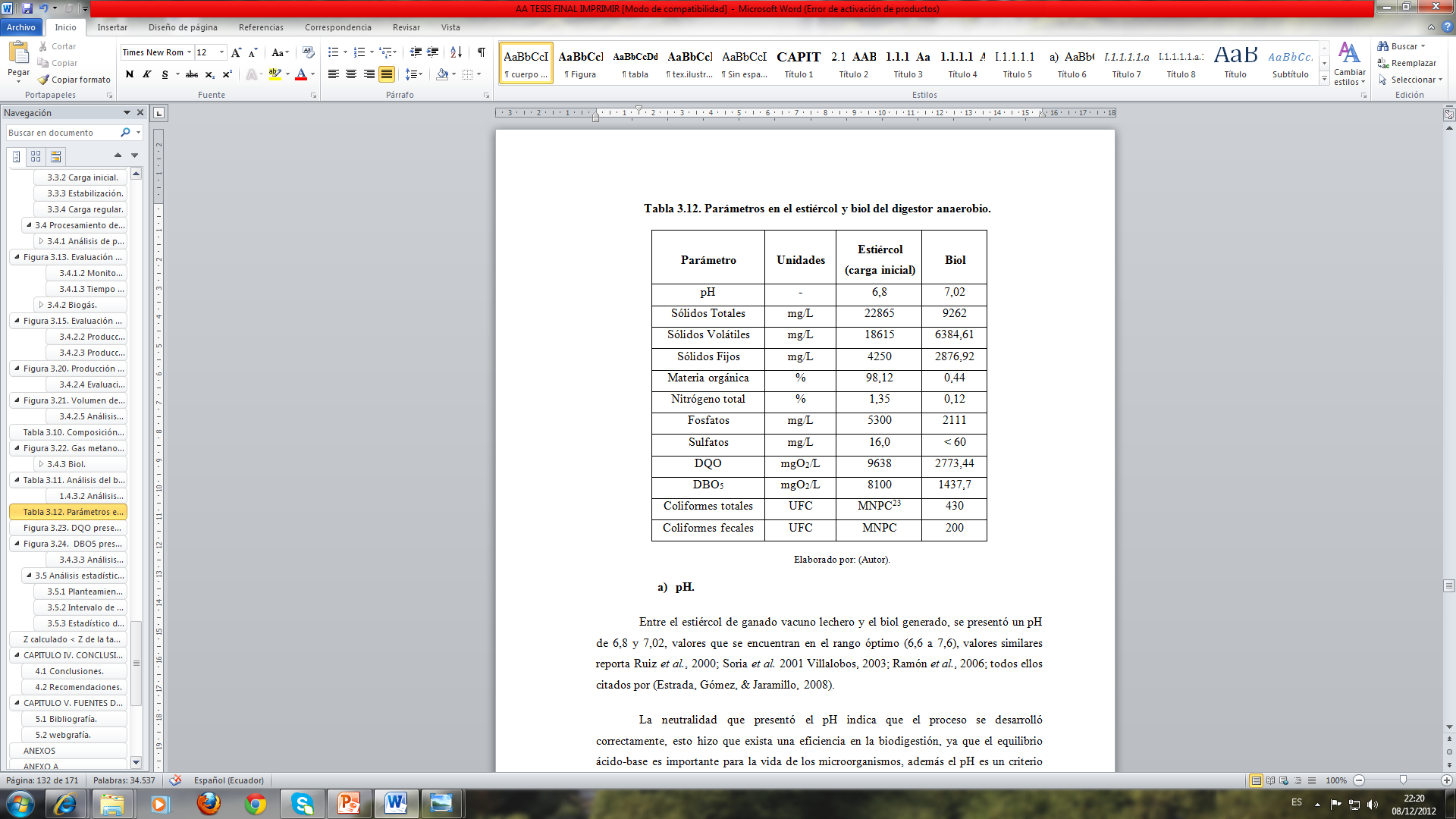 pH: dentro del rango
Reducción
Sólidos Totales:    59,49%
Sólidos Volátiles:  65,70%
Sólidos Fijos:        32,31%
Materia Orgánica:  99,95%
Nitrógeno:              91,11%
Fósforo:                  60,17%
Coliformes totales y fecales tuvieron una importante reducción y no hubo presencia de malos olores.
Eficiencia de la digestión
RESULTADOS Y DISCUSIÓN
DQO
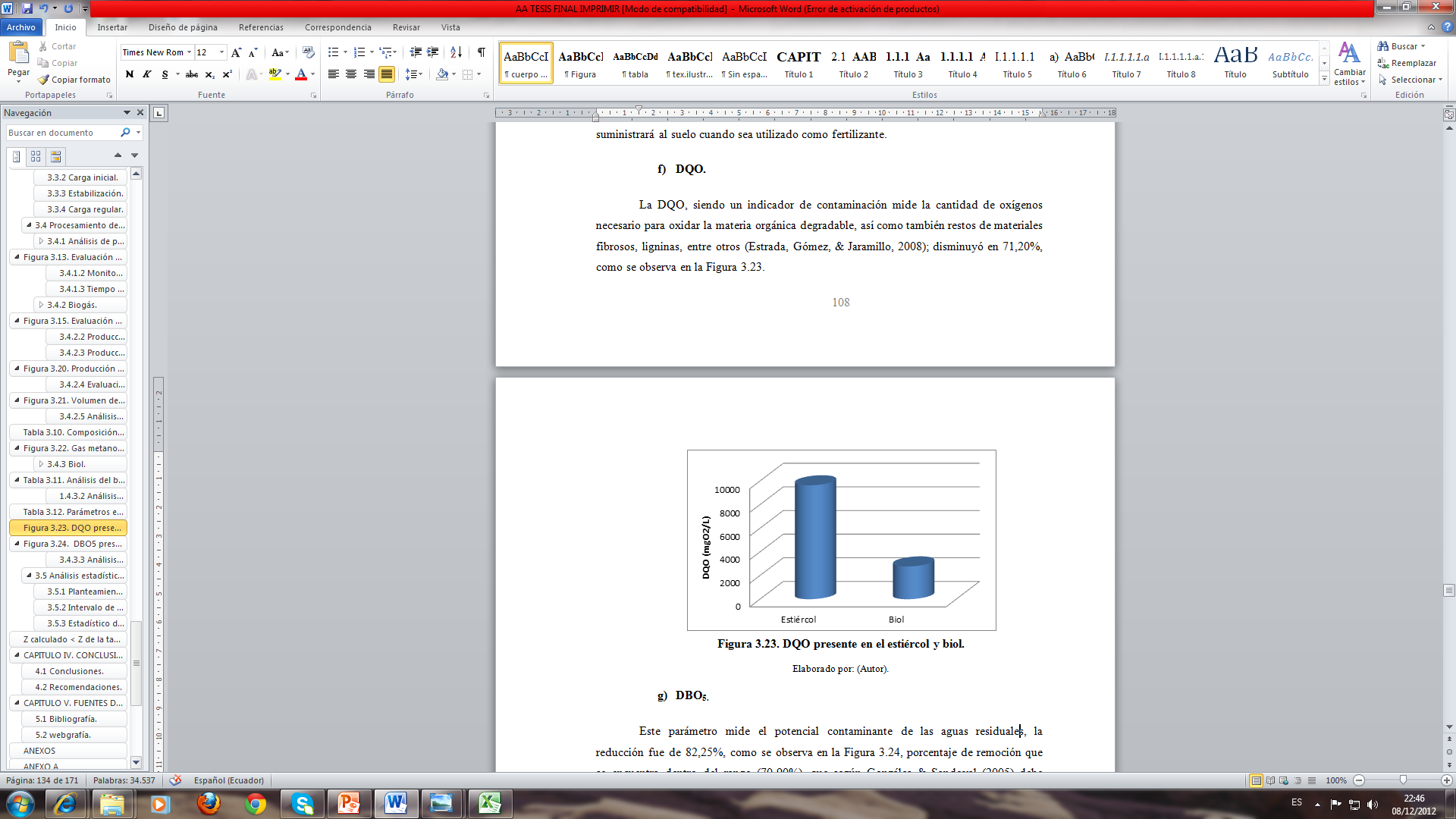 DBO5
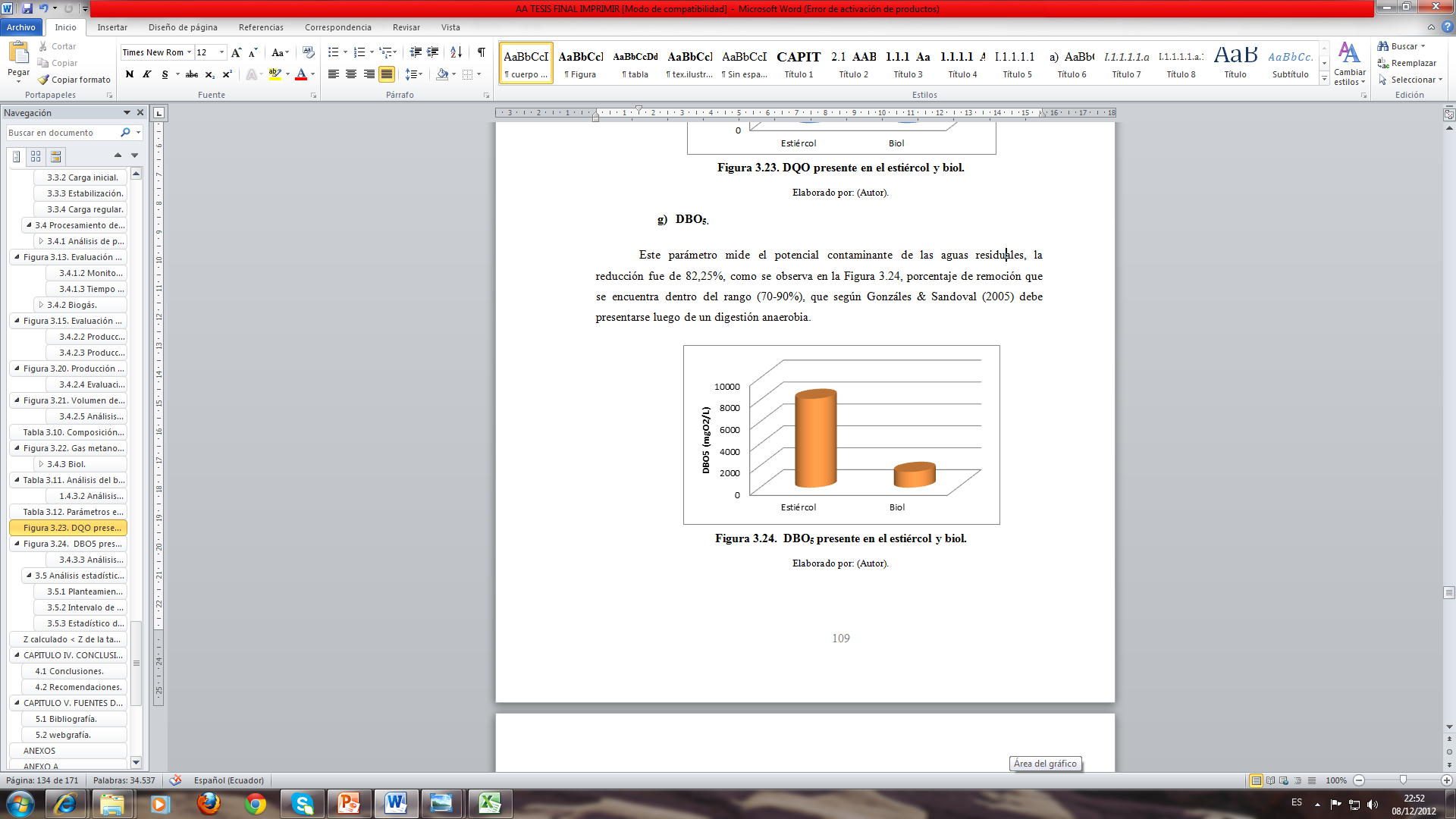 Análisis estadístico
RESULTADOS Y DISCUSIÓN
Estimadores puntuales
Intervalos de confianza
Con una confianza del 95% se espera que la producción promedio de gas metano este entre 49,08 y 60,20 Litros.
Estadístico de prueba
Se acepta la hipótesis nula y se rechaza la hipótesis alternativa.

Ho: E = 50 (Empleando estiércol bovino líquido como sustrato en un digestor anaerobio continuo, se produce 50 Litros de gas metano).
Z calculado < Z de la tabla
1,63 < 1,96
Índice de contenidos
INTRODUCCIÓN
OBJETIVOS
hipótesis
MARCO TEÓRICO
MATERIALES Y MÉTODOS
RESULTADOS Y DISCUSIÓN
CONCLUSIONES
RECOMENDACIONES
AGRADECIMIENTOS
CONCLUSIONES
Los volúmenes de producción de materia fecal durante el proceso de ordeño en el establo que ocasiona grande problemas de contaminación ambiental.
La Finca “Rancho Santa Esther” cuenta con 36 son vacas lecheras que ingresan al ordeño dos veces por día, generando en promedio 21,9 kg de excretas; debido a que el ordeño se realiza en un espacio relativamente reducido genera una considerable cantidad de residuos sólidos y líquidos de alto poder contaminante; en donde la construcción de un digestor anaerobio de flujo continuo, se presenta como una solución a esta problemática.
El análisis de estiércol realizado al inicio mostró una alta humedad, un bajo contenido de sólidos, DBO, DQO, nitrógeno y fósforo dentro de los rangos establecidos por bibliografía, en el caso del carbono  estuvo fuera de rango, lo que obligo a realizar una dilución para mantener una C/N apropiada; las UFC’s de coliformes  totales y fecales se mostraron fuera de rango.
El haber escogido un tanque digestor de 1000 Litros resultó conveniente para la cantidad de excretas recolectadas. Que el régimen haya sido continuo no fue lo más acertado ya que la gran cantidad de materia orgánica que ingresaba a diario conllevó a tener fermentación ácida.
El haber utilizado aislante térmico e invernadero fue decisivo para una buena activación de las bacterias anaerobias.
CONCLUSIONES
La excesiva carga orgánica hizo que los ácidos grasos volátiles y el CO2 se acumularan, creando una fermentación acidogénica, lo que hizo que el pH se mantuviera en promedio 6,21.
El digestor trabajó la mayor parte del tiempo bajo condiciones psicrofílicas, es decir que las bajas temperaturas determinaron la operación del equipo, haciendo lento el proceso de estabilización (38 días) y afectando la generación de gas; el uso de invernadero apresuró el metabolismo bacteriano, sin embargo creó grandes choques térmicos día-noche, mitigados por el aislante térmico.
Durante 107 días de monitoreo, se obtuvo un promedio de 54,64 L/día o 0,05 m3/día de biogás; con un porcentaje mayor al 45% de metano y un promedio de 38,40% de dióxido de carbono.
El análisis estadístico de datos, confirmó que la producción de gas metano se encontraba dentro de los rangos esperados, produciéndose en promedio 50 Litros/día.
Diariamente se obtuvo 13 Litros de biol; que comparados con las excretas, presentó un pH que se mantuvo en el rango neutro;  una reducción del 71,20% de DQO y 82,25% de DBO5.
En relación a los coliformes hubo una importante reducción de UFC´s, sin embargo no se llegó a cero, por lo que el olor fétido de las excretas también se redujo casi en su totalidad.
Índice de contenidos
INTRODUCCIÓN
OBJETIVOS
hipótesis
MARCO TEÓRICO
MATERIALES Y MÉTODOS
RESULTADOS Y DISCUSIÓN
CONCLUSIONES
RECOMENDACIONES
AGRADECIMIENTOS
RECOMENDACIONES
Implementar un sistema de calentamiento de excretas que no consuma gas, para disminuir tiempos de retención.
Planificar de una mejor manera la recolección de excretas, a fin de que no se desperdicie y con ello ser capaces de generar mayor cantidad de gas.
Estudiar más a fondo digestores que trabajen a temperaturas bajas, con el objetivo mejorar el diseño de sistemas anaerobios.
Realizar un estudio reológico del sustrato para diseñar un sistema de agitación y mejorar la eficiencia en la producción de gas.
Medir las propiedades nutricionales de los abonos orgánicos que se producen en el digestor y probar alternativas de post-tratamiento.
Índice de contenidos
INTRODUCCIÓN
OBJETIVOS
hipótesis
MARCO TEÓRICO
MATERIALES Y MÉTODOS
RESULTADOS Y DISCUSIÓN
CONCLUSIONES
RECOMENDACIONES
AGRADECIMIENTOS
Gracias
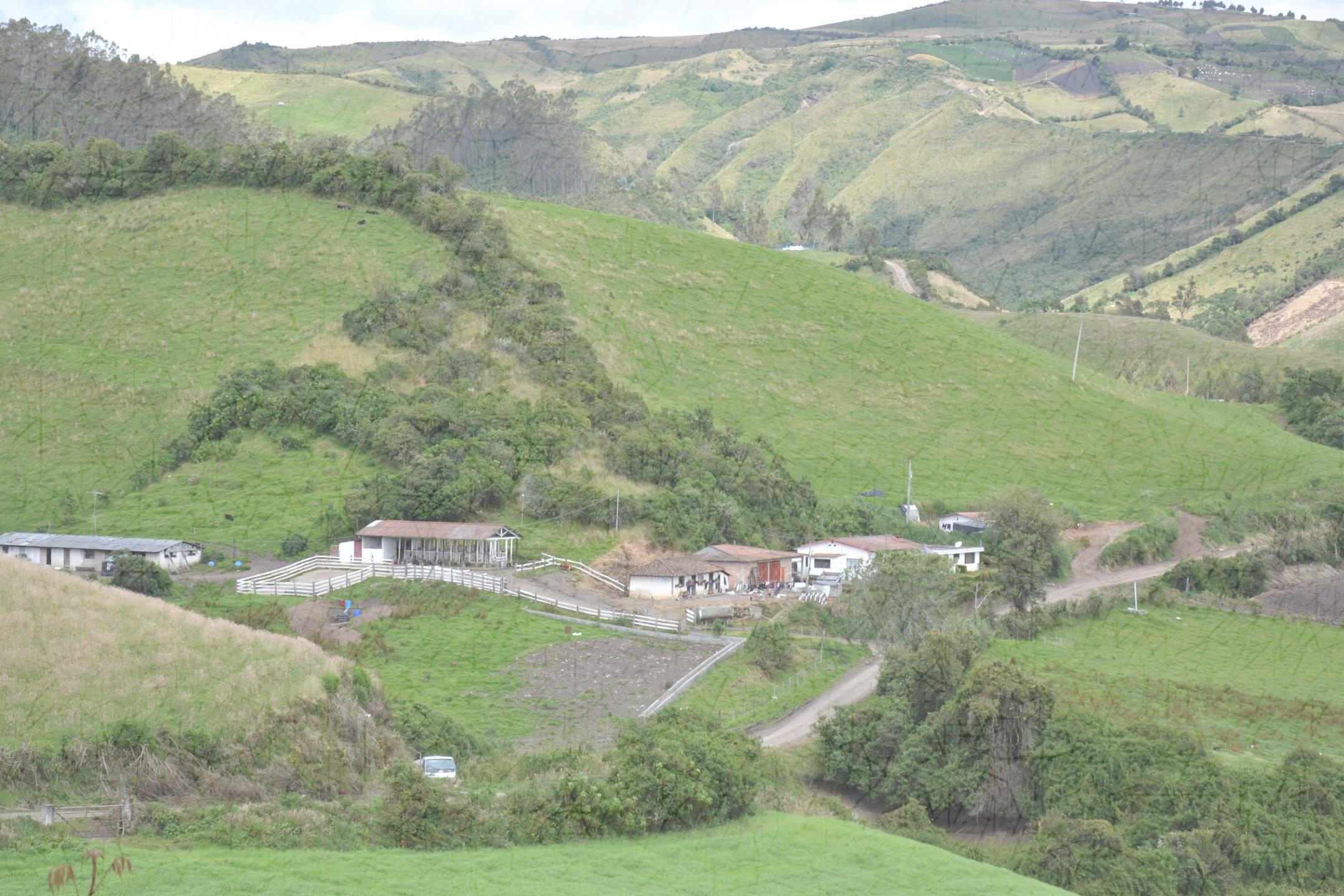